The Basics of Taxes
Advanced Level
What are taxes?
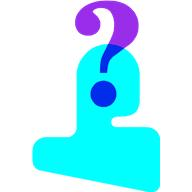 Taxes – 
A sum of money demanded by a government to support the government itself as well as specific facilities or services
Paid by taxpayers – 
A person who pays a tax to federal, provincial or municipal (city/town) governments
Are you a taxpayer?
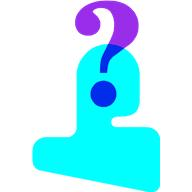 Community
Winnipeg
Manitoba
Canada
What are benefits of being a part of these communities?
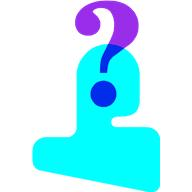 Military for national security
?
Roads
Libraries
Police and fire departments
Recreation (parks, trails)
Public schools
“You are better off being in a community than by yourself”
As a community member you receive many benefits you could not pay for individually
Taxes are a way members of a community provide for one another
How do you benefit from taxes?
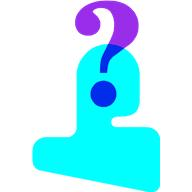 Make a list of things you use or benefit from that were funded, at least in part, by taxes
How do these items contribute to your well-being?
What would you do                                  if you didn’t have                               these items?
Physical
Financial
Intellectual
Social
Emotional
How do taxpayers pay taxes?
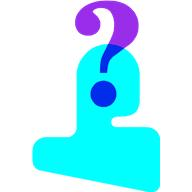 Income Tax
Payroll 
Tax
Excise 
Tax
Sales 
Tax
Property Tax
Income tax
Income tax - tax on earned and unearned income
Unearned income - income received from sources other than employment
Earned income -money earned from working for pay
Example: Wages and salaries earned from employment
Example: Interest earned from a savings account
Components of income tax
Federal income tax
Income tax
Provincial income tax
Federal Income Tax
Operations of federal government
Government programs
Breakdown on next slide
Majority of people living in Canada
Earned and unearned income
Higher income = more tax paid
Provincial Income Tax
Those living in each province
Varies by state
Examples:
highways
Education
Health care
Earned and unearned income
Higher income = More tax paid
Payroll Tax
Payroll tax – A tax on earned income that supports the Canada Pension Plan and Employment Insurance
A set percentage of earned income
Deducted out of paycheque
Individuals who earn income from working for pay
Employers
Canada Pension Plan
Employment Insurance
What is Canada Pension Plan?
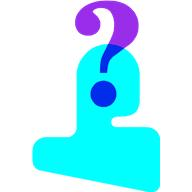 Income for:
Retirees 
People with profound disability
Children who have lost a parent
A person with children who has experienced the death of a spouse
6.2% of earned income (decreased to 4.2% for 2011-12)
Up to an annual maximum
What is Employment Insurancee?
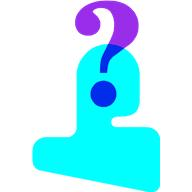 Helps pay for health care for senior citizens
1.45% of earned income
No limit
Employers also pay Social Security and Medicare
Match their employees tax contributions
Employer pays $200 in payroll taxes to the federal government
Employee contribution:
$100
Employer contribution:
$100
Self-employed people pay both the employee and employer contributions
What is the difference between income tax and payroll tax?
Paid on both earned and unearned income
Paid on only earned income
A set percentage of earned income is paid
Amount paid depends on many different factors but increases as income increases
Funds many different operations and programs of the federal government
Funds the Social Security and Medicare programs
Property Tax
Property tax - a tax on property, such as land, buildings (including homes), and motor vehicles
Property owners
Fee to license car is a property tax
Percentage of property value
Amount paid varies depending upon where you live
Schools
Expenses of state and local governments
Sales Tax—GST, PST, HST
PST –provincial tax on purchased goods and services
GST—goods and services tax—federal government
HST—harmonized sales tax—combination of PST and GST
A percentage added to the original price of an item
$1.00 item charged 7% sales tax = $1.07
Anyone who purchases an item charged with sales tax
Expenses of provincial and federal governments
Excise Tax
Excise taxes – taxes collected from the seller or retailer and as such often remain hidden in the price of a produce or service
Purchase of certain items:
Gas
Hotel rooms
Airline tickets
Cigarettes
Alcohol
Often included within the price of these items
Anyone who purchases certain items
Varies by location
Expenses of state and local governments
How are tax rates determined?
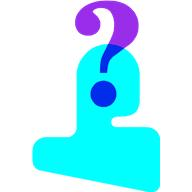 Determined by public representatives (city councils, provincial and federal governments)
Elected by voters
Taxpayers = voters
Work as a voting group to elect representatives who will represent the majority
Taxes and Money Management
Taxes play a role in both earning and spending
One of the largest expenses for many people
Why do you think understanding taxes is an important part of money management?
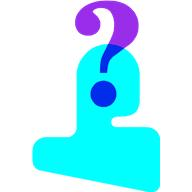 Summary
Without taxes it would be hard to pay for many of the benefits of being a member of a community
Taxes are charged in many different forms
The amount of taxes you pay and what you pay those taxes on will vary depending upon where you live and your income
Understanding taxes is an important part of money management